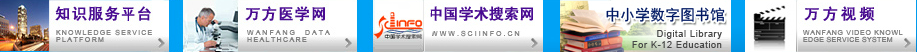 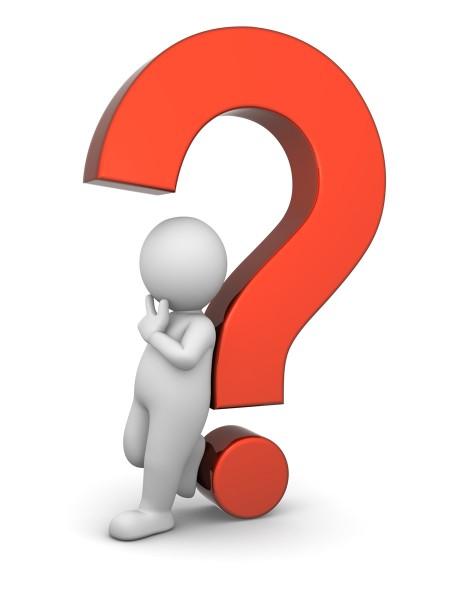 2015，你会用万方数据库吗
上海万方数据有限公司
郭展
2015-10
CONTENTS
万方开学季活动介绍
1
第二季万方数据微视频大赛活动介绍
2
万方数据知识服务平台详解
3
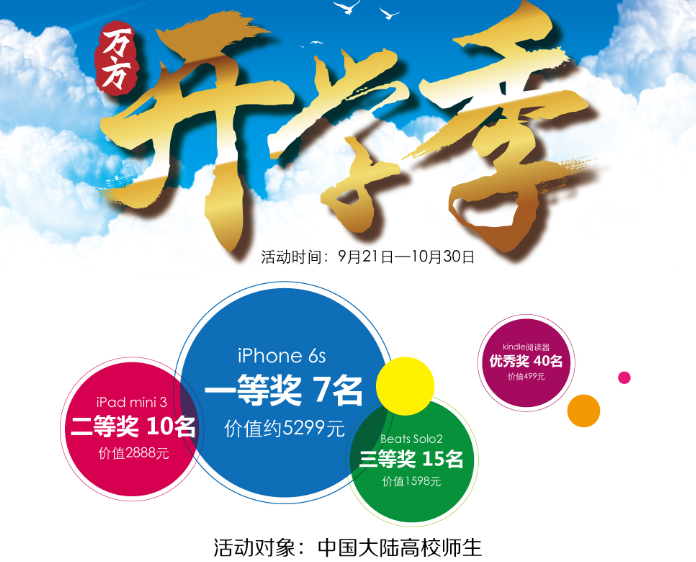 开学季活动介绍
登陆http://kaixue.wanfangdata.com.cn
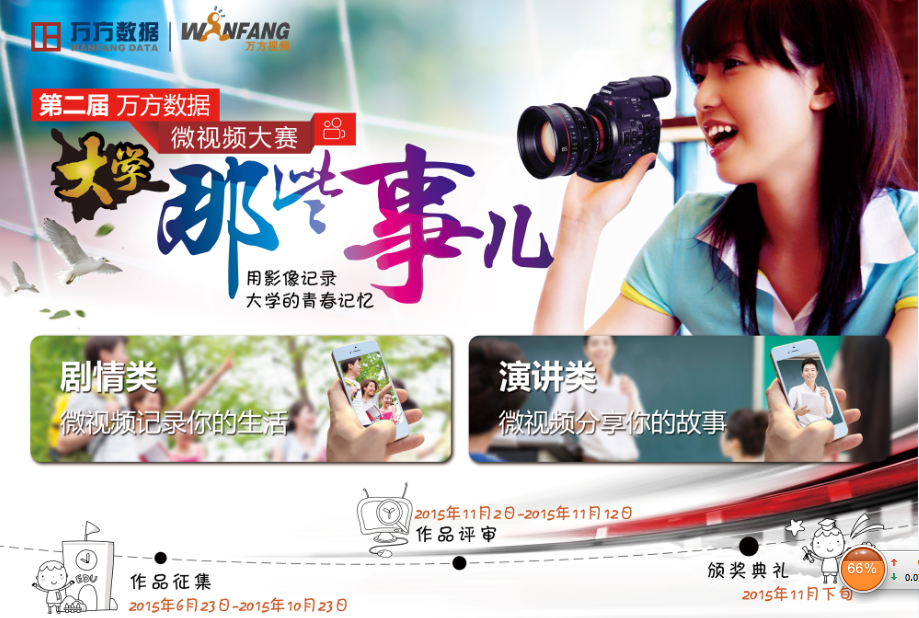 微视频大赛活动介绍
登陆http://video.wanfangdata.com.cn，查看活动详情
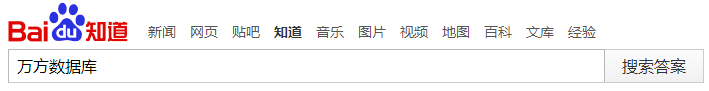 百度知道
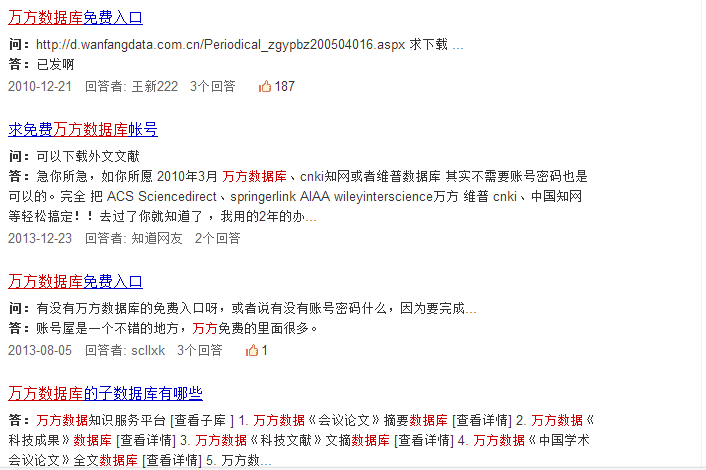 在百度知道输“万方数据库”
       好多人在求万方数据库免费帐号，     
        很多人羡慕校大学生。
FREE
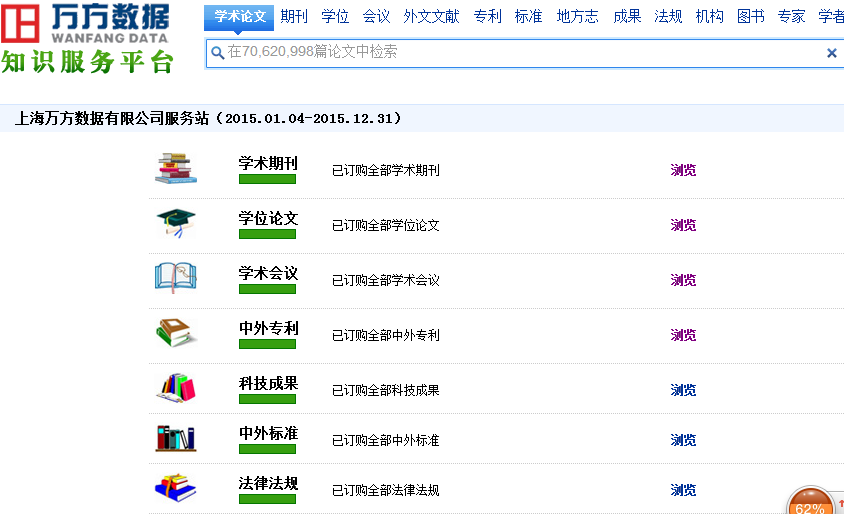 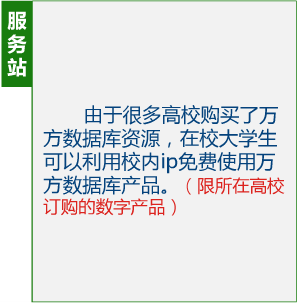 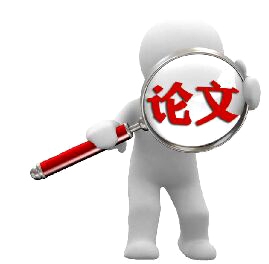 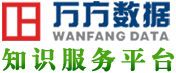 很多同学以为万方数据库就是查论文用的，
因此连万方数据库网页长什么样都不知道，
我们总觉得自己离学术太远……
[Speaker Notes: 万方数据真是一个功能百宝箱，如果你在大学没有学会利用它，那真是可惜，听我介绍下吧！，]
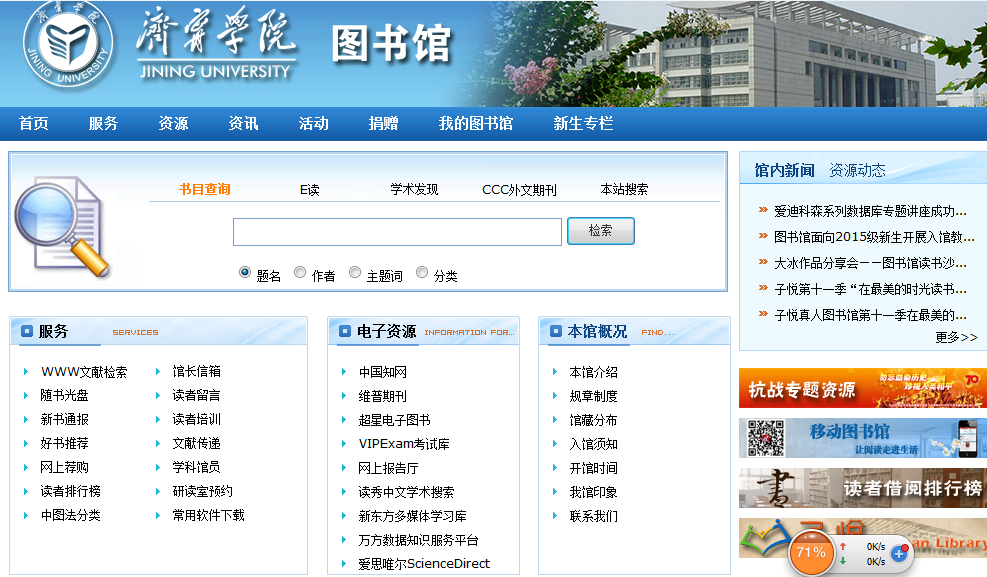 中国教学科研文献保障系统
万方自有资源
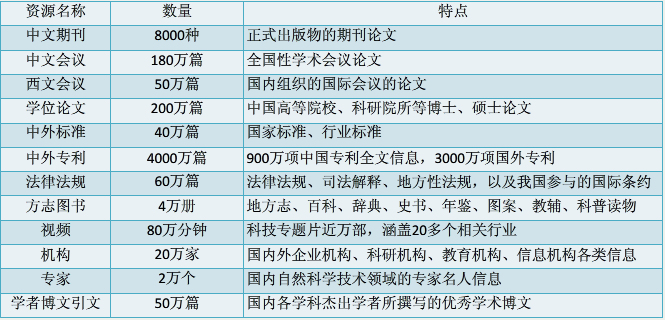 中信所馆藏资源
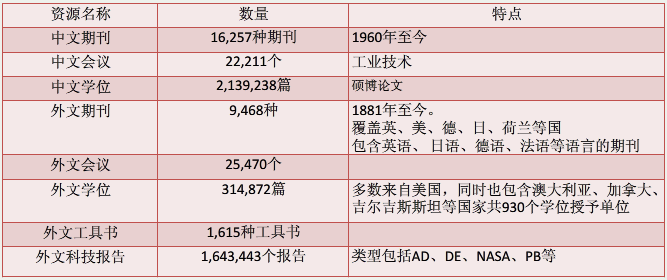 专业观点
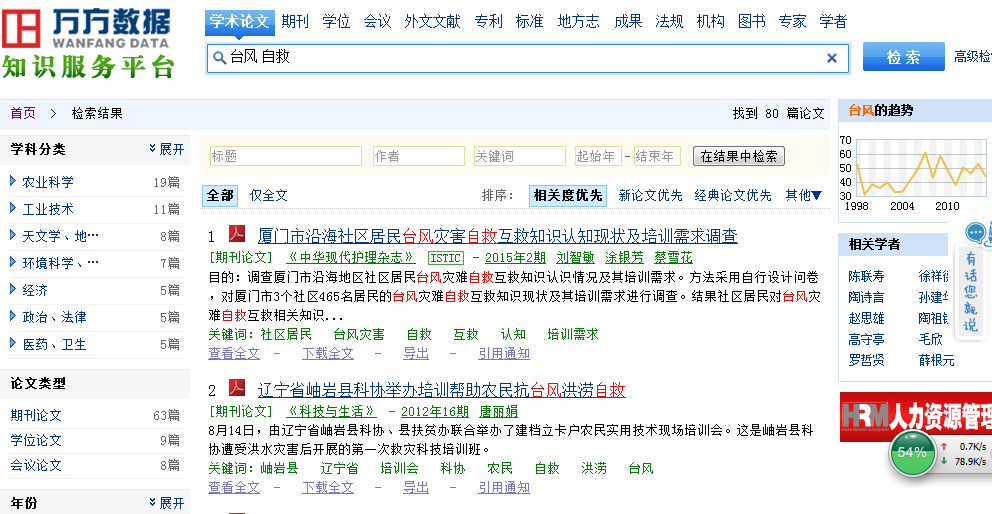 “台风中怎样自救”这类问题，通过万方学术论文搜索“台风 自救”便可得到想要的结果，你要坚信学术是能为生活服务的。
学位论文
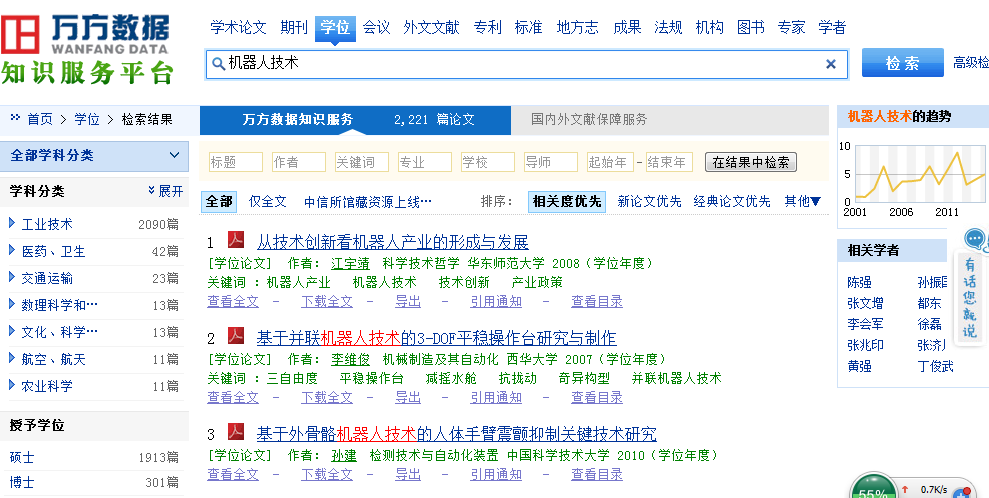 了解学位论文的格式、规范、内容；
对所学专业领域的整体体系有系统、完整的认识和理解。
会议论文
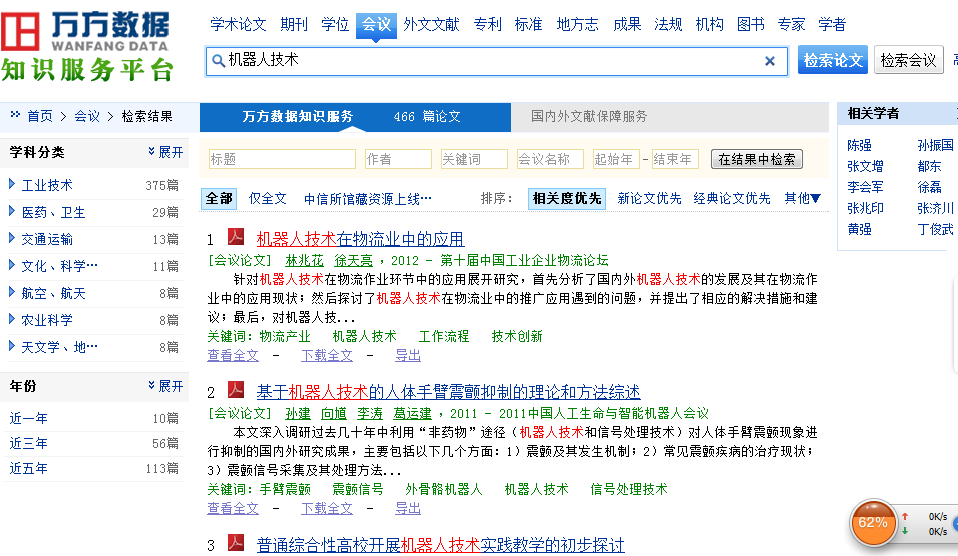 期刊论文
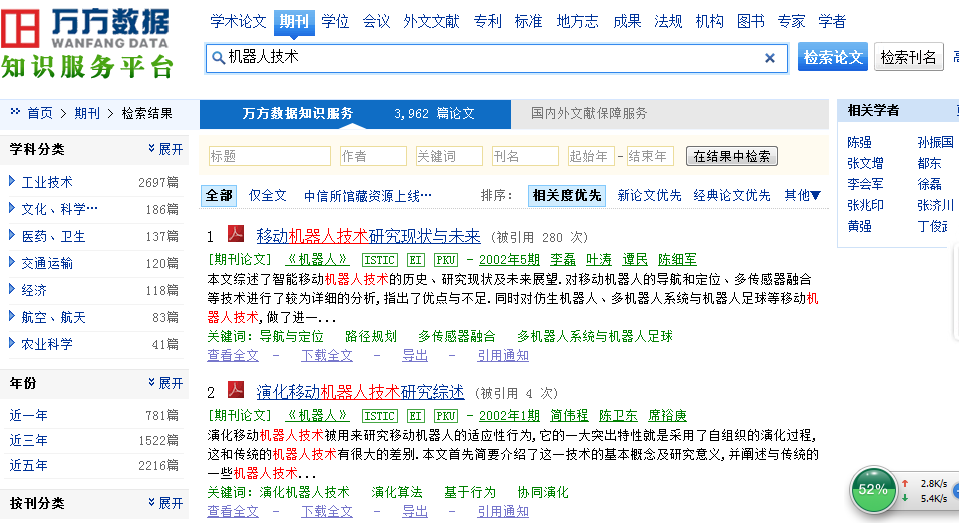 及时全面了解有关领域新成果、新水平、新动向
[Speaker Notes: 公布新研究成果的重要场所，30%的科技成果首次公布在科技会议上。
期刊出版周期短，刊载论文速度快。]
检索专利
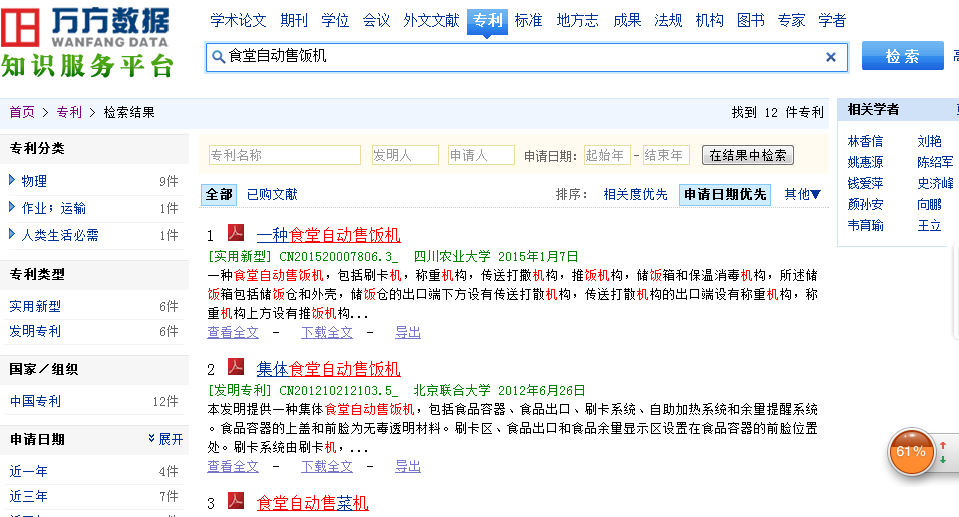 如果你想申请专利，可以查看同类专利是否已经被他人申请。
法律法规
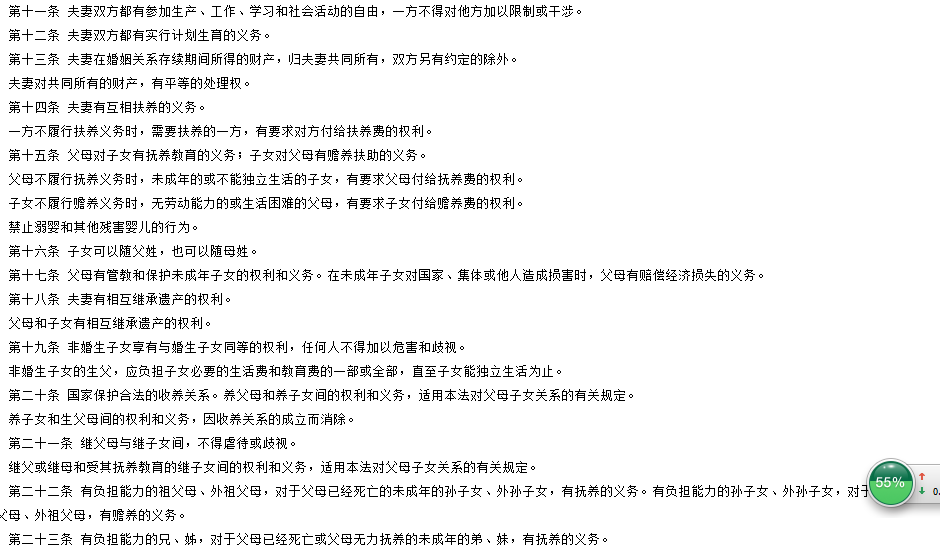 如果想了解婚姻法中对于保护妇女、儿童、老人合法权益的规定
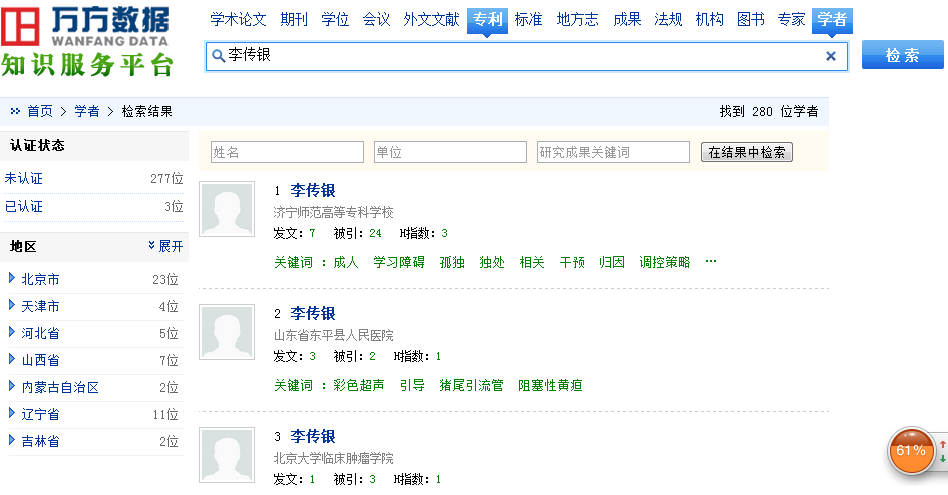 查访名师
如果考研，了解导师研究方向，研读重要文献；
系统了解导师的学术成果，从而了解导师的学术特点。
[Speaker Notes: 假如要考研考博，学者搜索可以告诉你相关专业的导师论文水准]
知识脉络分析
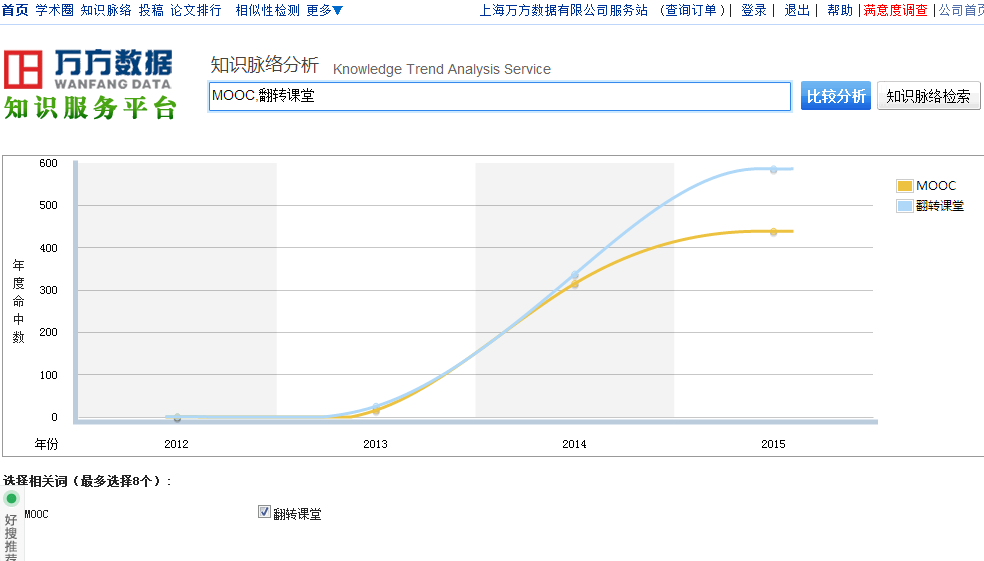 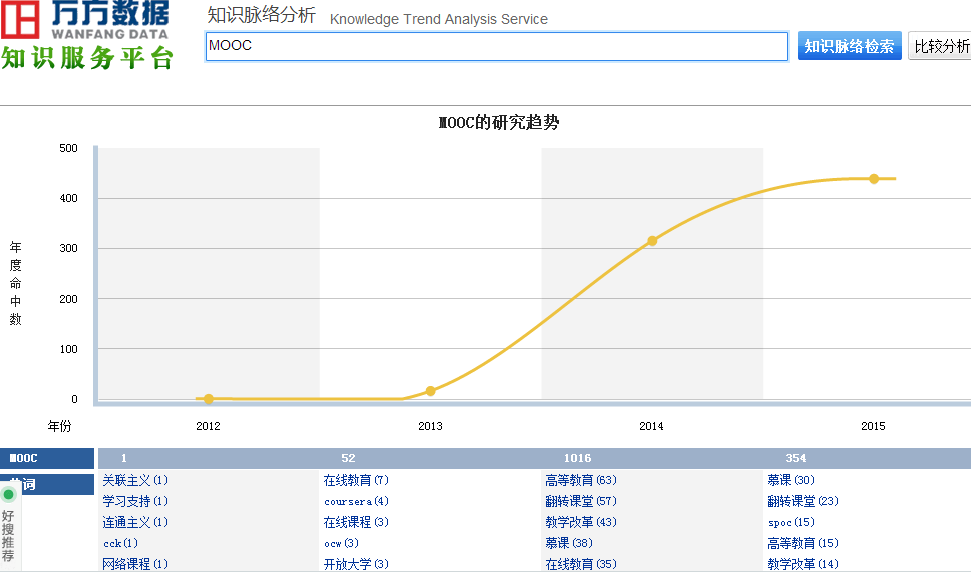 某个领域的学术研究是否热门？
某一知识点的研究趋势？
某一知识点的相关研究及新兴热点？知识脉络告诉你
[Speaker Notes: 慕课，是新近涌现出来的一种在线课程开发模式]
热点专题
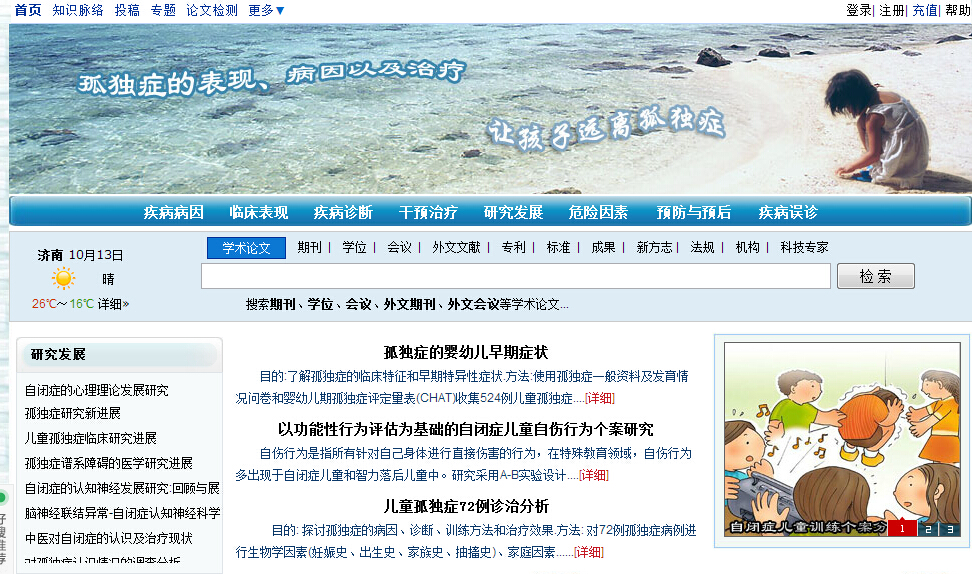 你还在为系统获取某个专题信息而为难吗？
万方常整合深度资源介绍民生热点，助你写出有深度的文章
智能排序
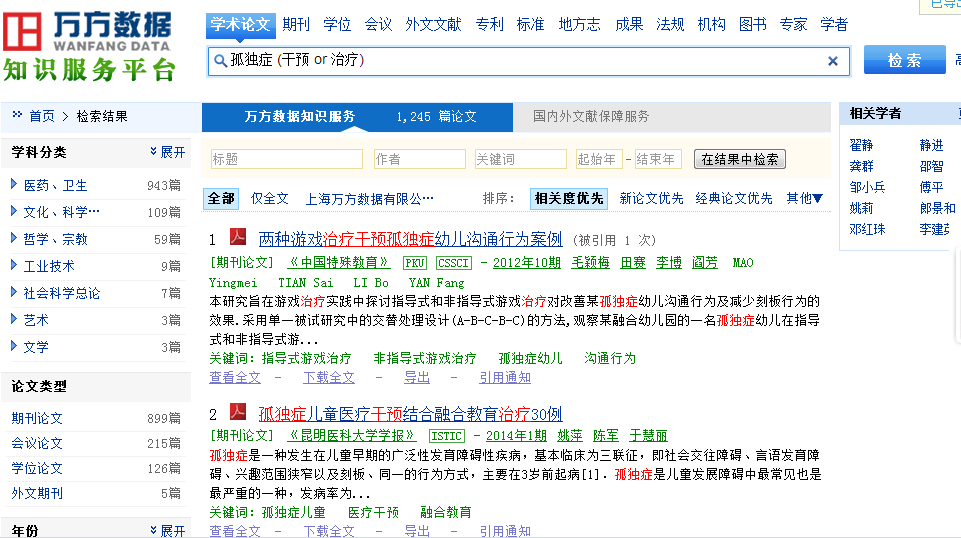 如何挑选新论文、高质量论文、相关度高的论文进行研读？
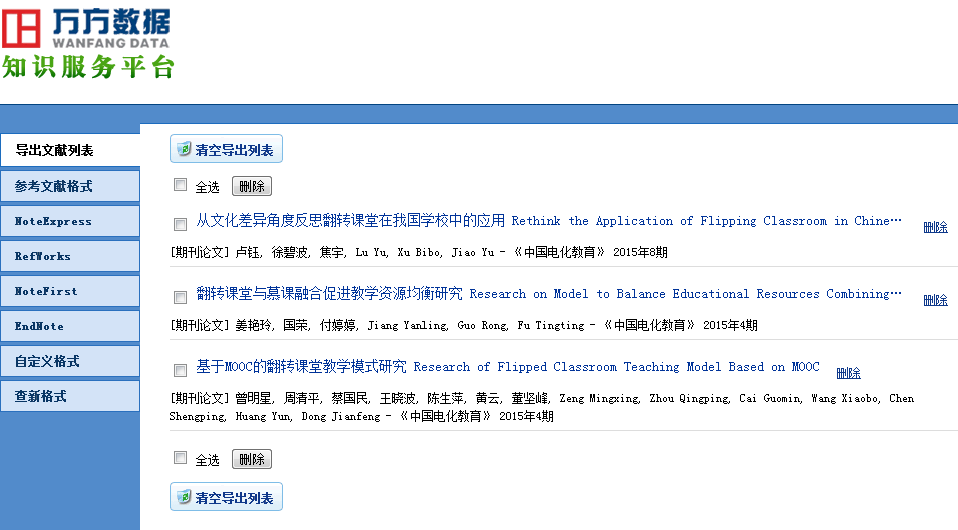 导出结果
参考文献书写太繁琐！
好论文如何对接到我的文献管理软件？
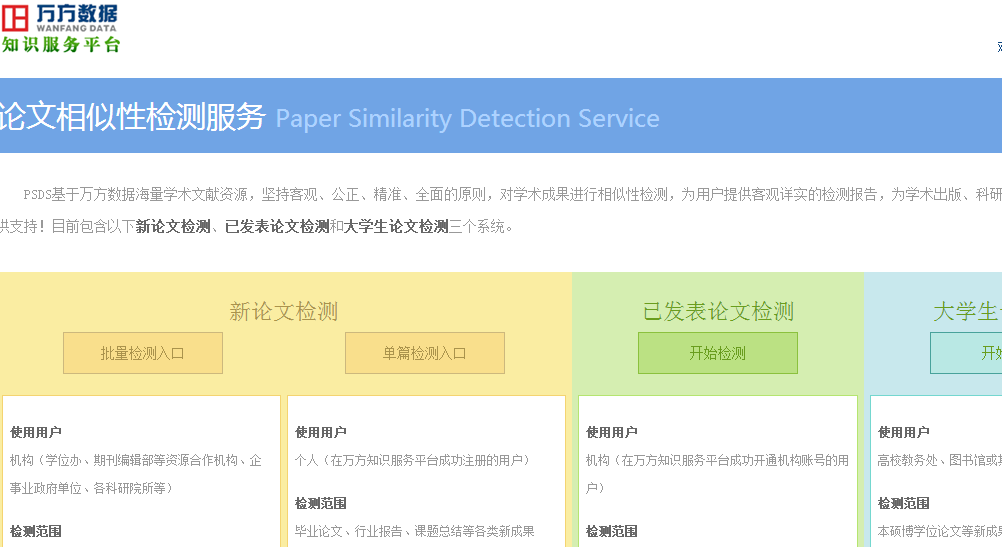 相似性检测
《学位论文作假行为处理办法》于2013年1月1日实施
避免碰到“美丽”的意外
投稿服务
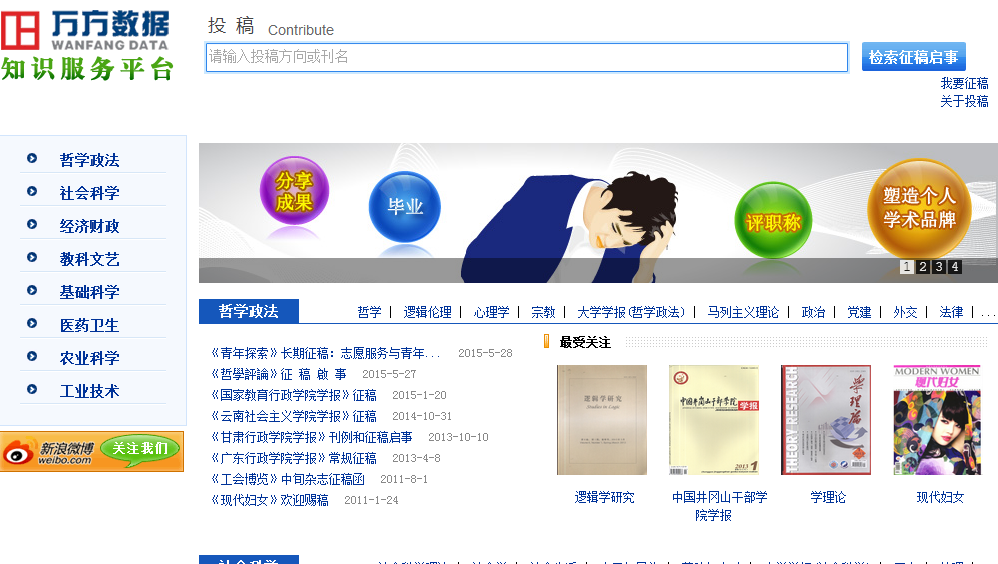 假如你要发表论文，万方的投稿平台可以帮助你找对期刊
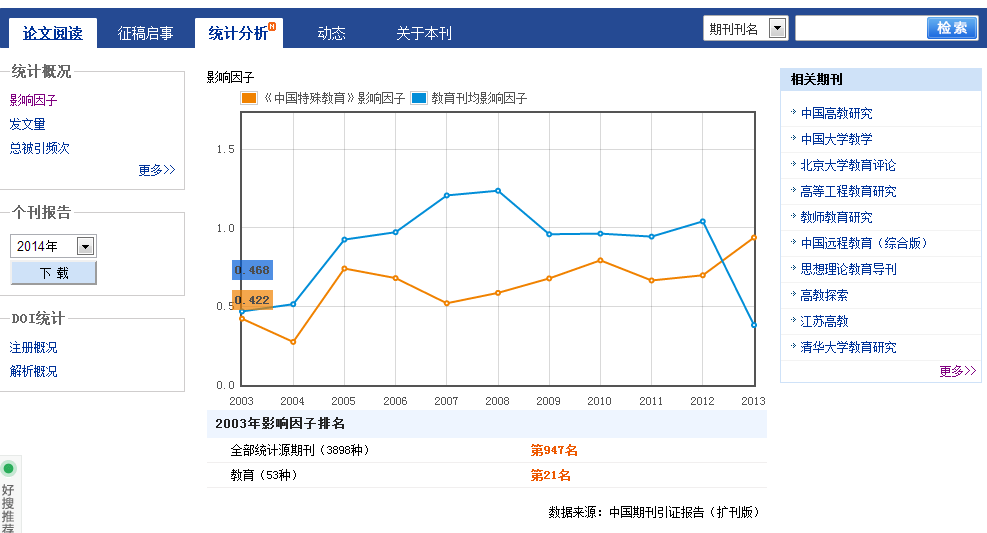 期刊统计分析
如何挑选优质期刊发表论文，期刊统计分析功能助您一臂之力！
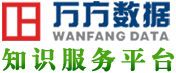 其实，万方的功能不止这些……
让我们重新认识一次万方
http://g.wanfangdta.com.cn
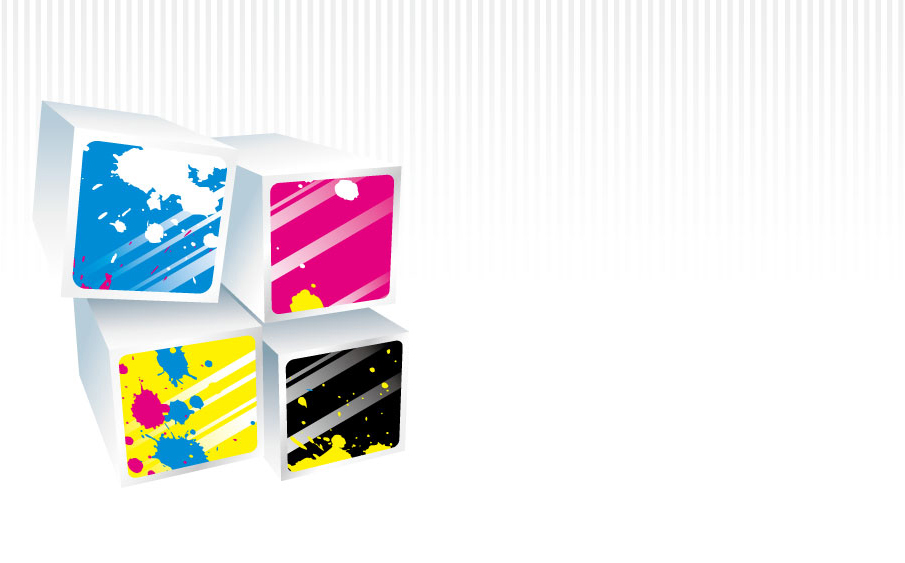 Thank you
for listening!
上海万方数据有限公司
邮箱service@wanfangdata.com.cn
客服电话 4000-115-888